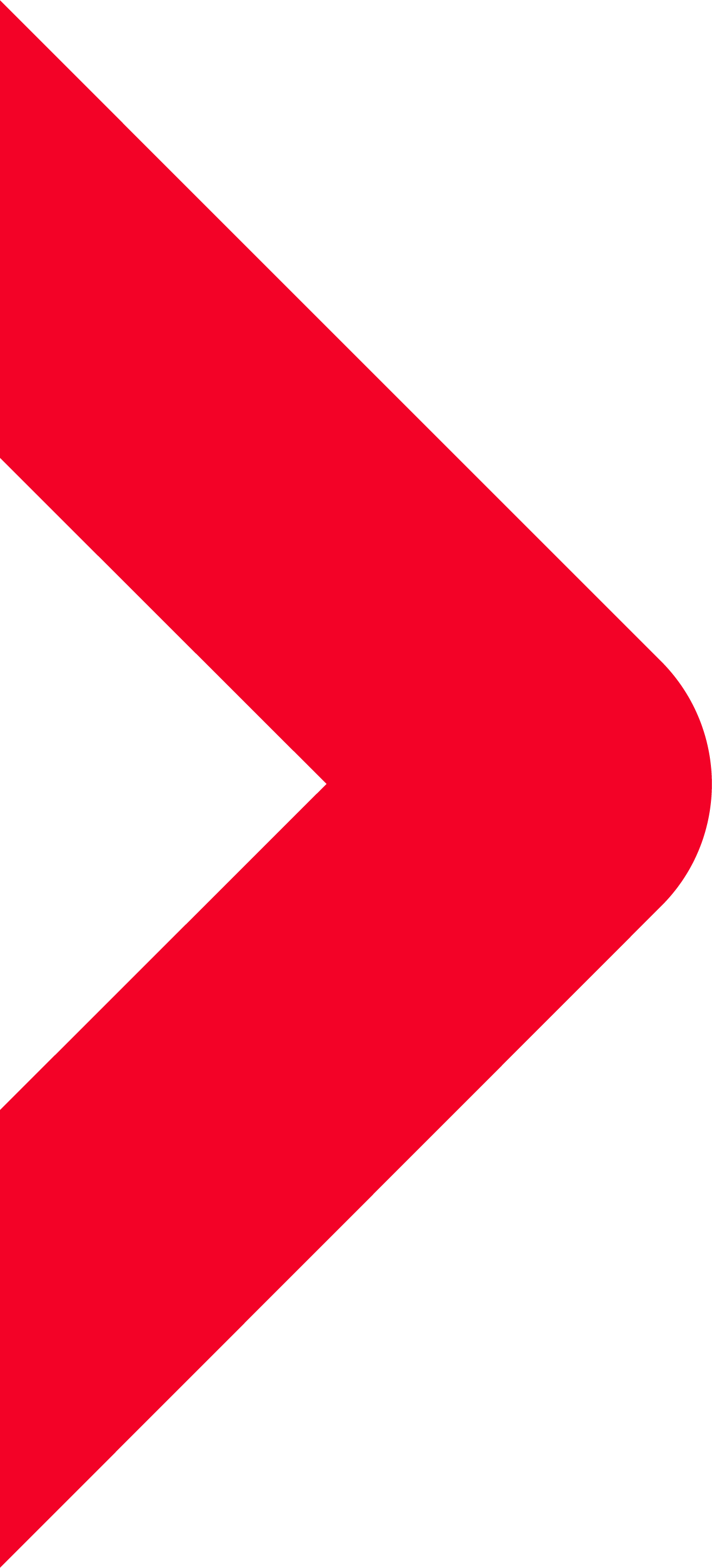 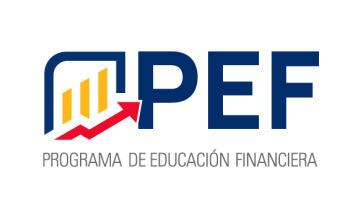 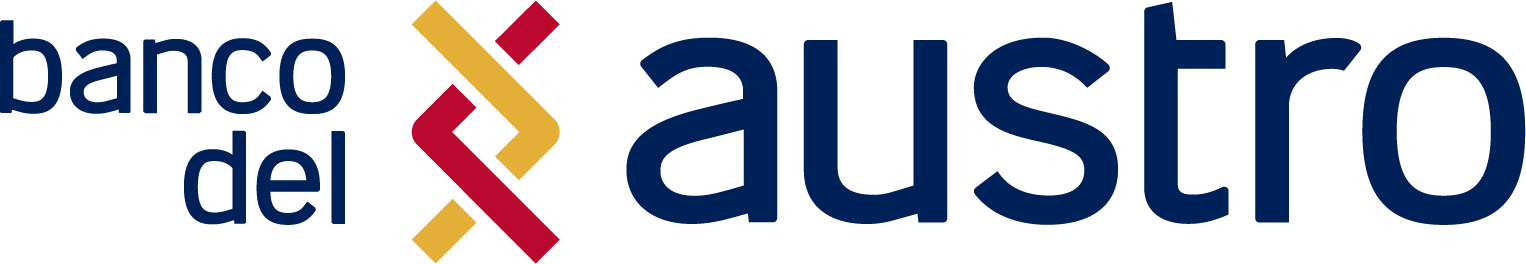 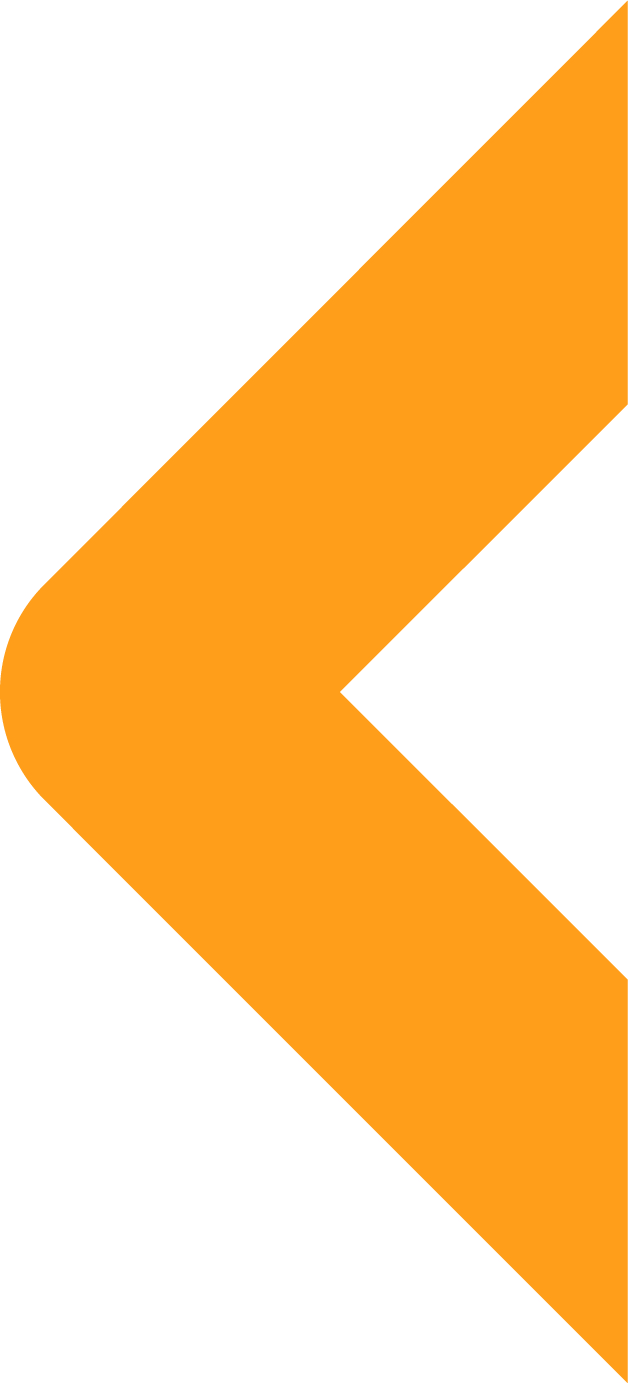 PROGRAMA DE EDUCACION FINANCIERA
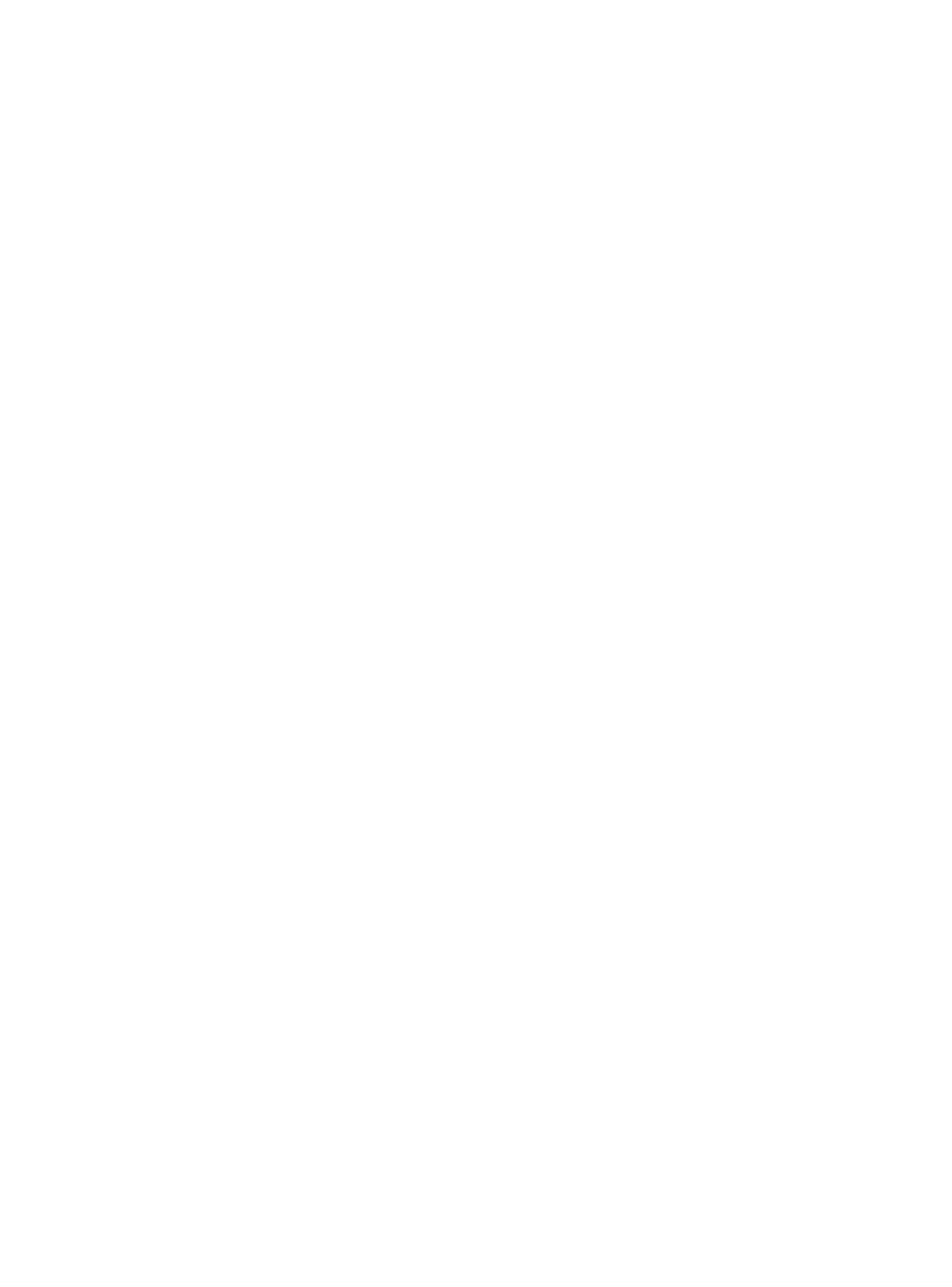 Planificación Financiera Presupuesto y Ahorro
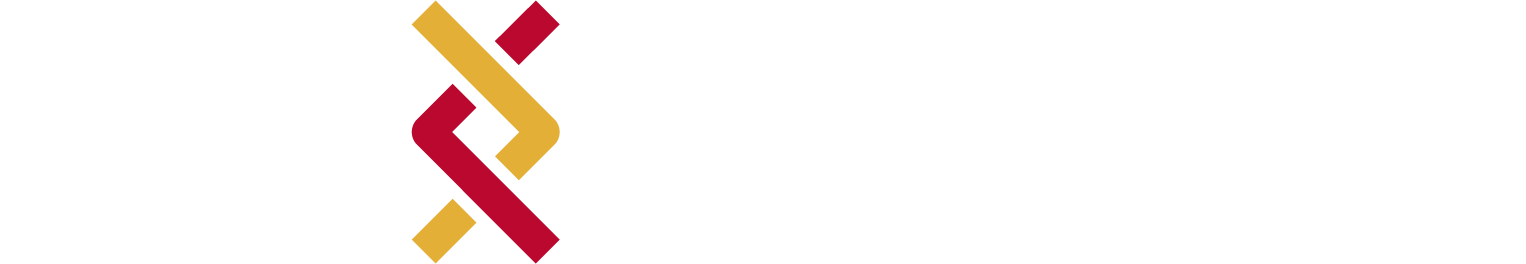 01
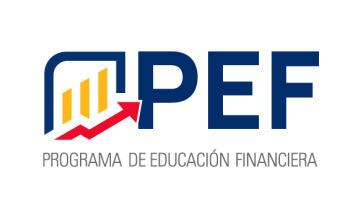 PLANIFICACION FINANCIERA
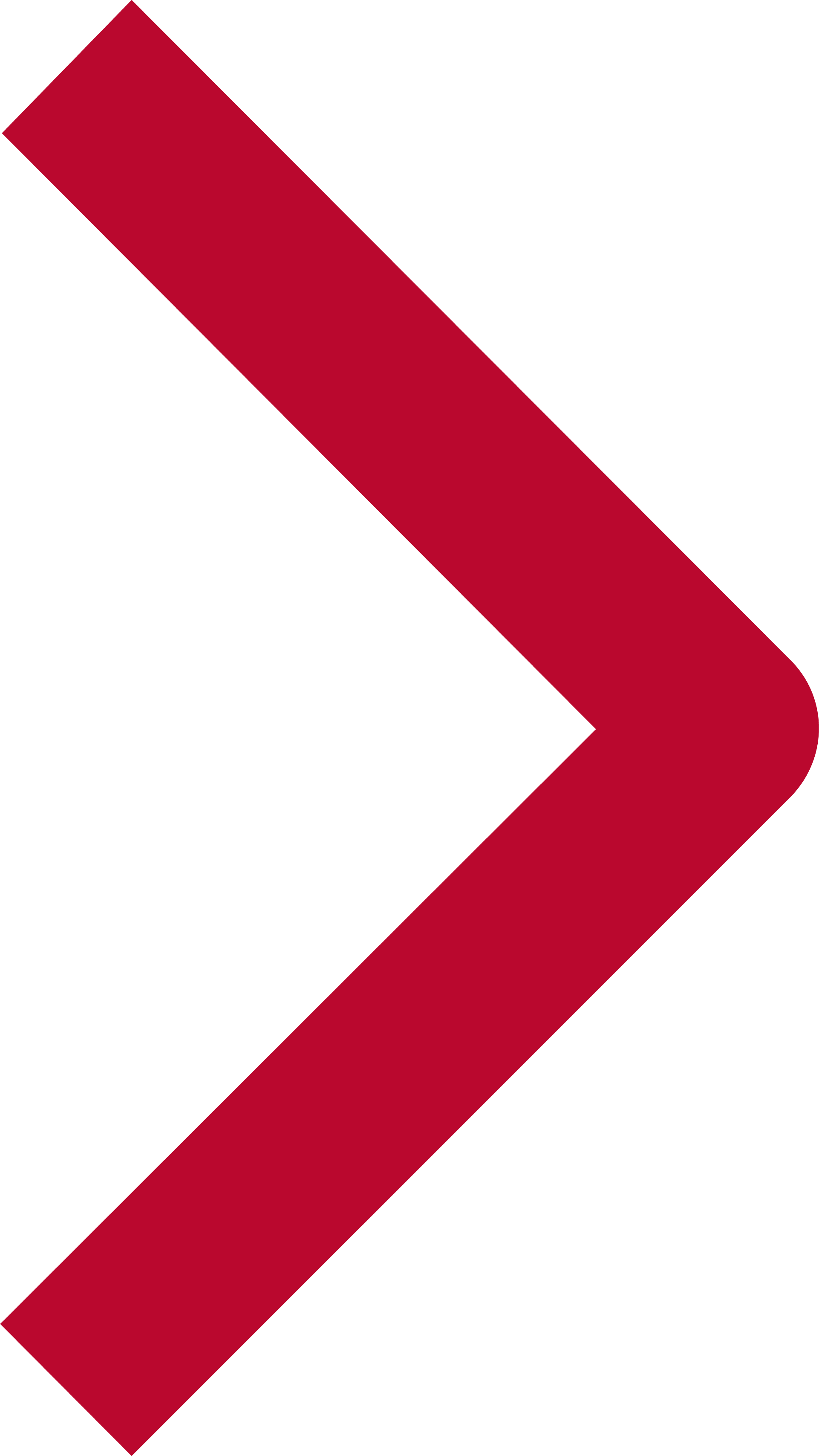 Es la descripción a detalle de las acciones que se deben realizar en un espacio y tiempo para llegar a un objetivo financiero planteado, teniendo en cuenta la situación actual y factores internos externos que pueden influir en el logro de los objetivos .

Para cuantificar los valores que representan las acciones determinadas en la planificación se puede usar una herramienta financiera llamada PRESUPUESTO.
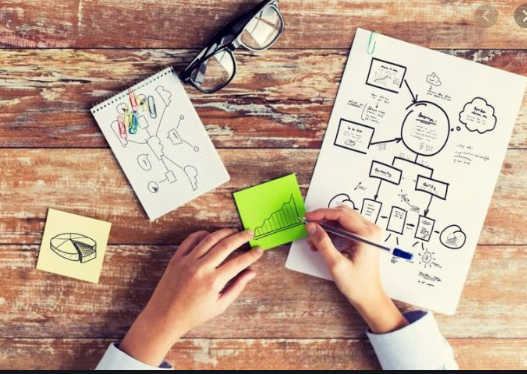 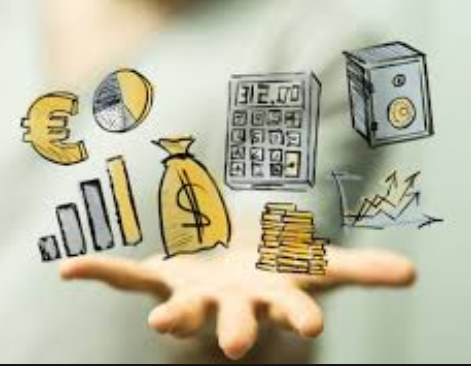 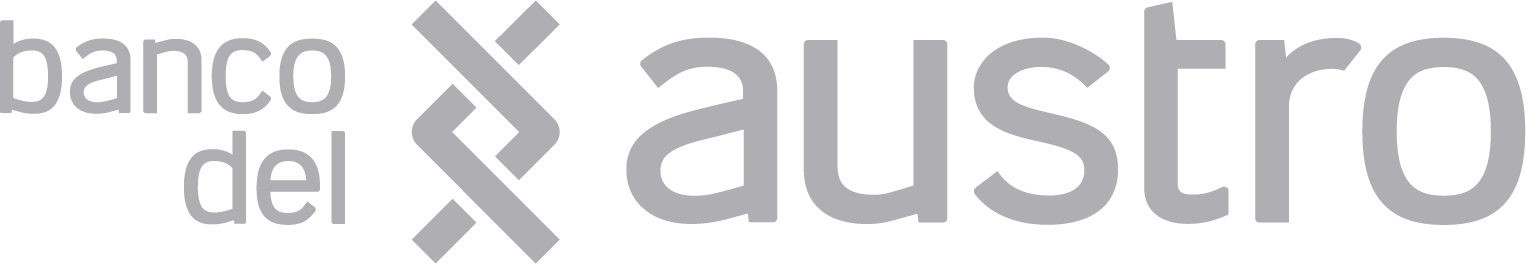 01
Planificación Financiera Presupuesto y Ahorro
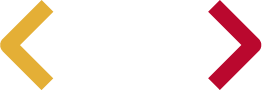 Programa de Educación Financiera
¿Qué es el presupuesto?
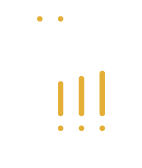 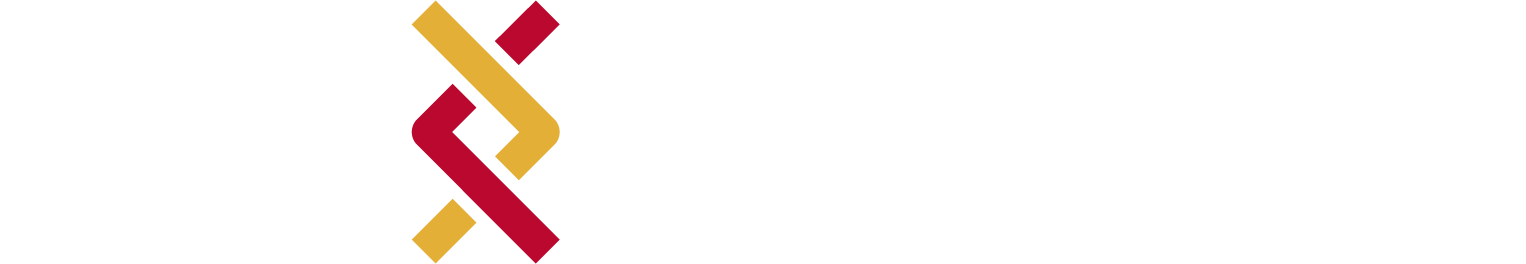 02
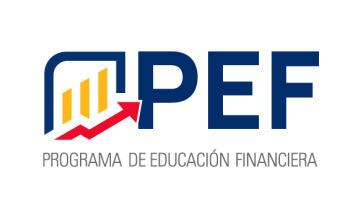 PRESUPUESTO
CONCEPTO
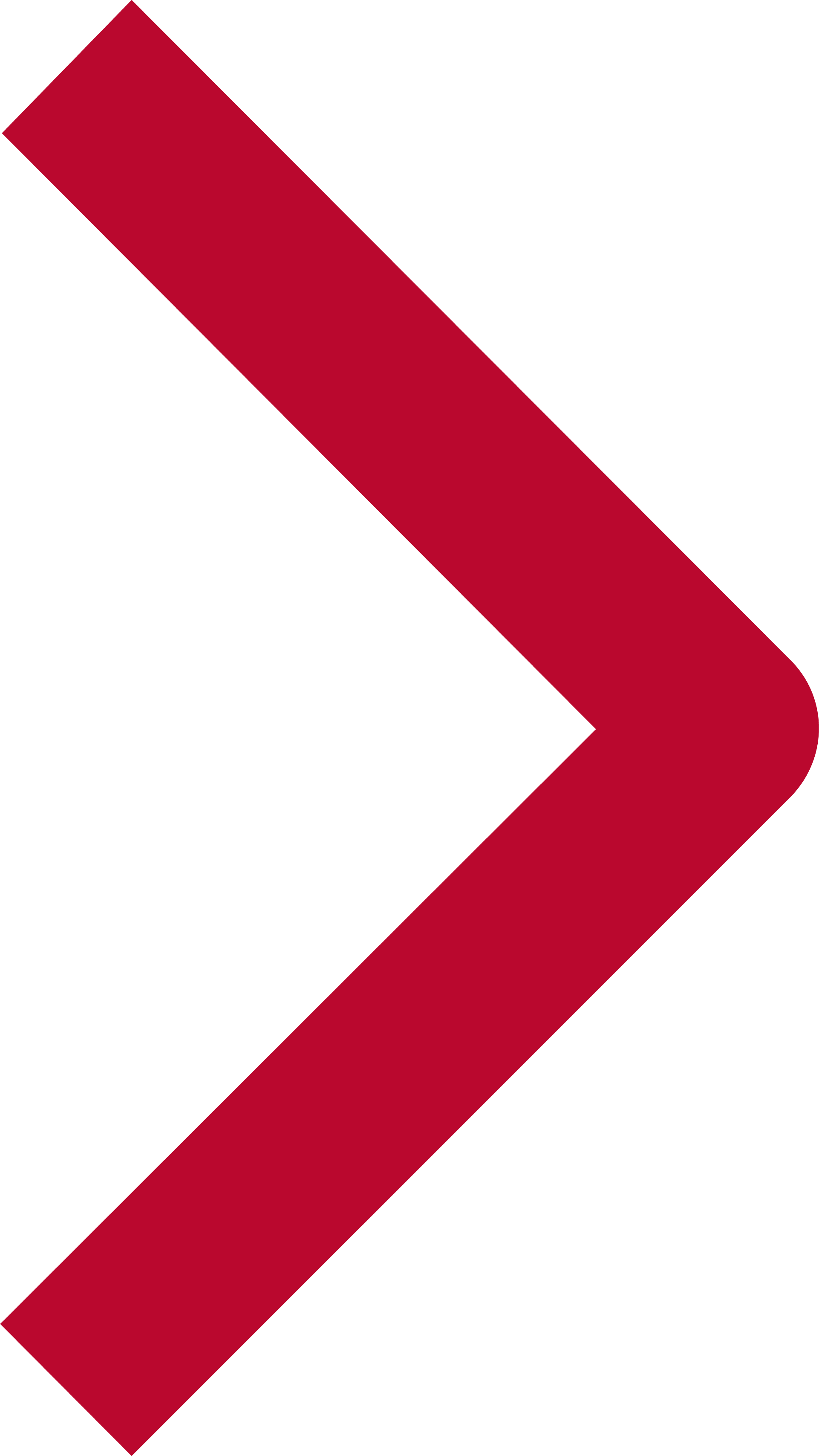 La palabra presupuesto se divide en 2:
PRE
SUPUESTO
Antes
Hipótesis
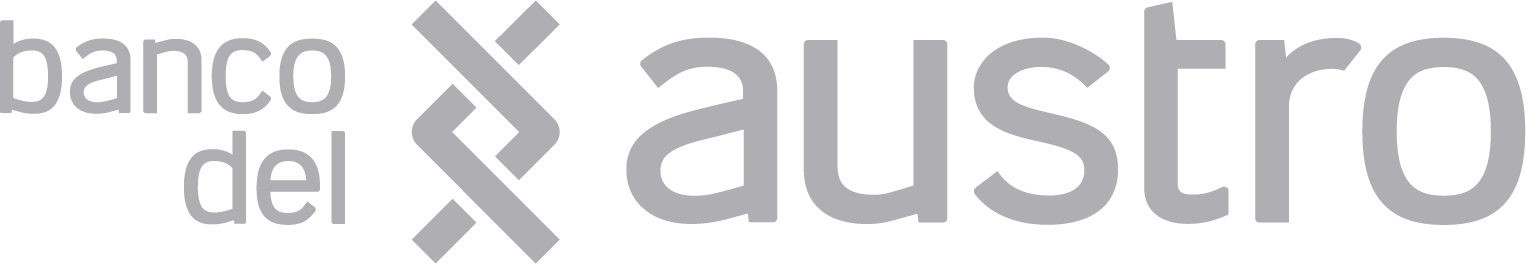 02
Planificación Financiera Presupuesto y Ahorro
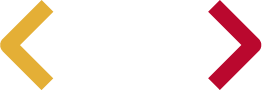 Programa de Educación Financiera
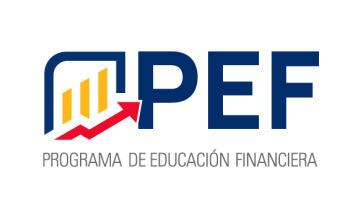 ¿Porque debería crear un presupuesto?
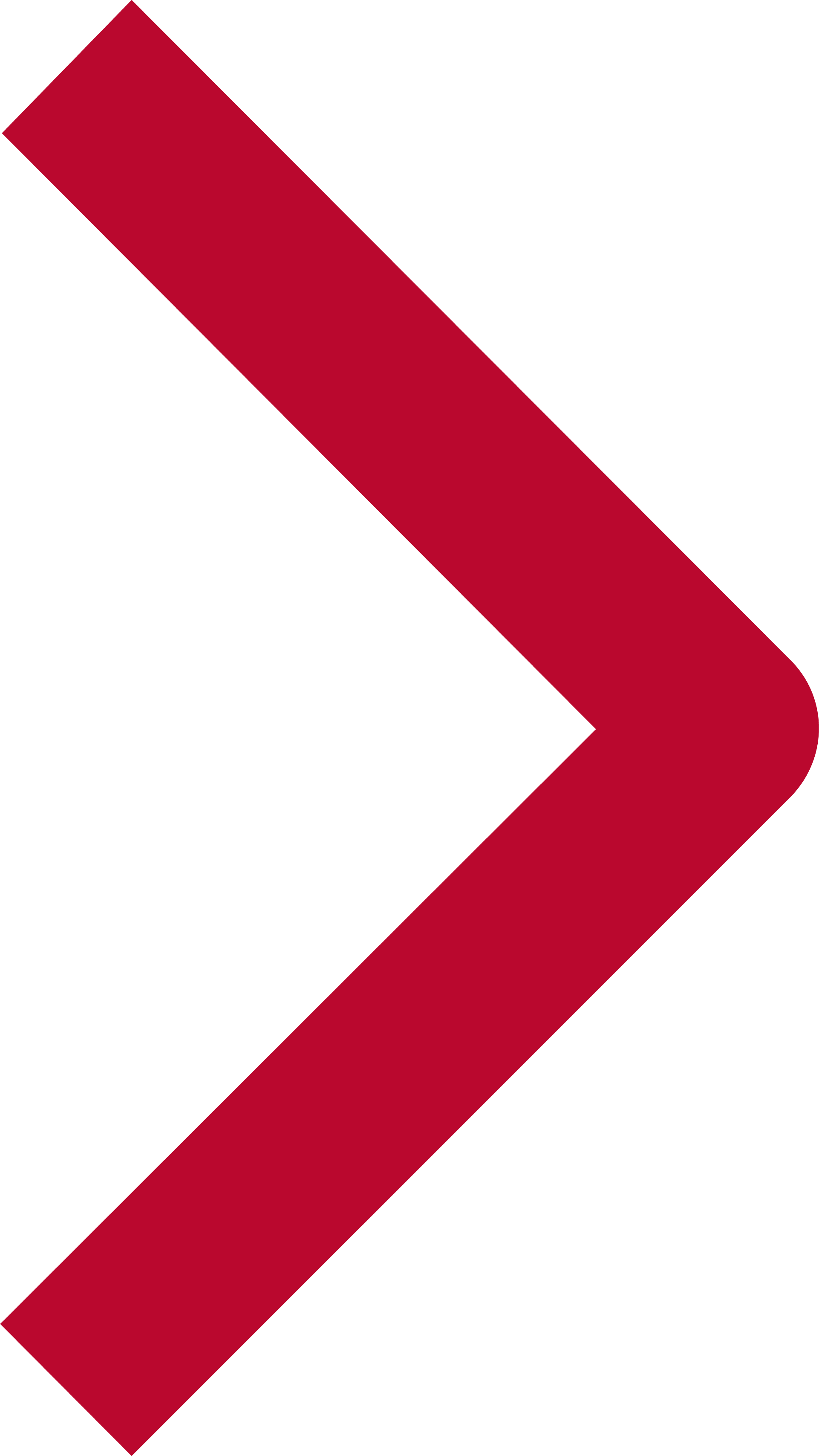 Realizar un presupuesto conlleva tiempo y esfuerzo. Te damos la razones de por qué debes crear uno.
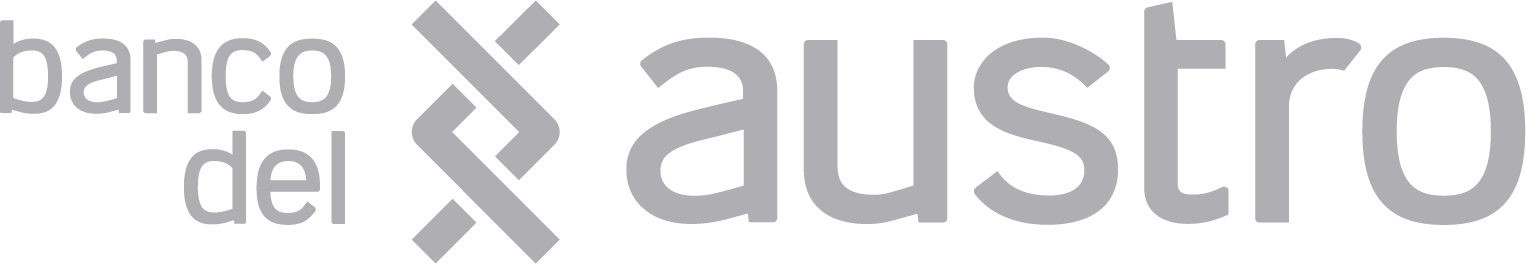 03
Planificación Financiera Presupuesto y Ahorro
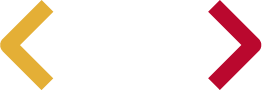 Programa de Educación Financiera
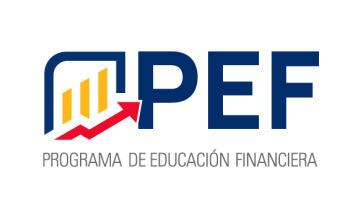 Beneficios de elaborar un presupuesto
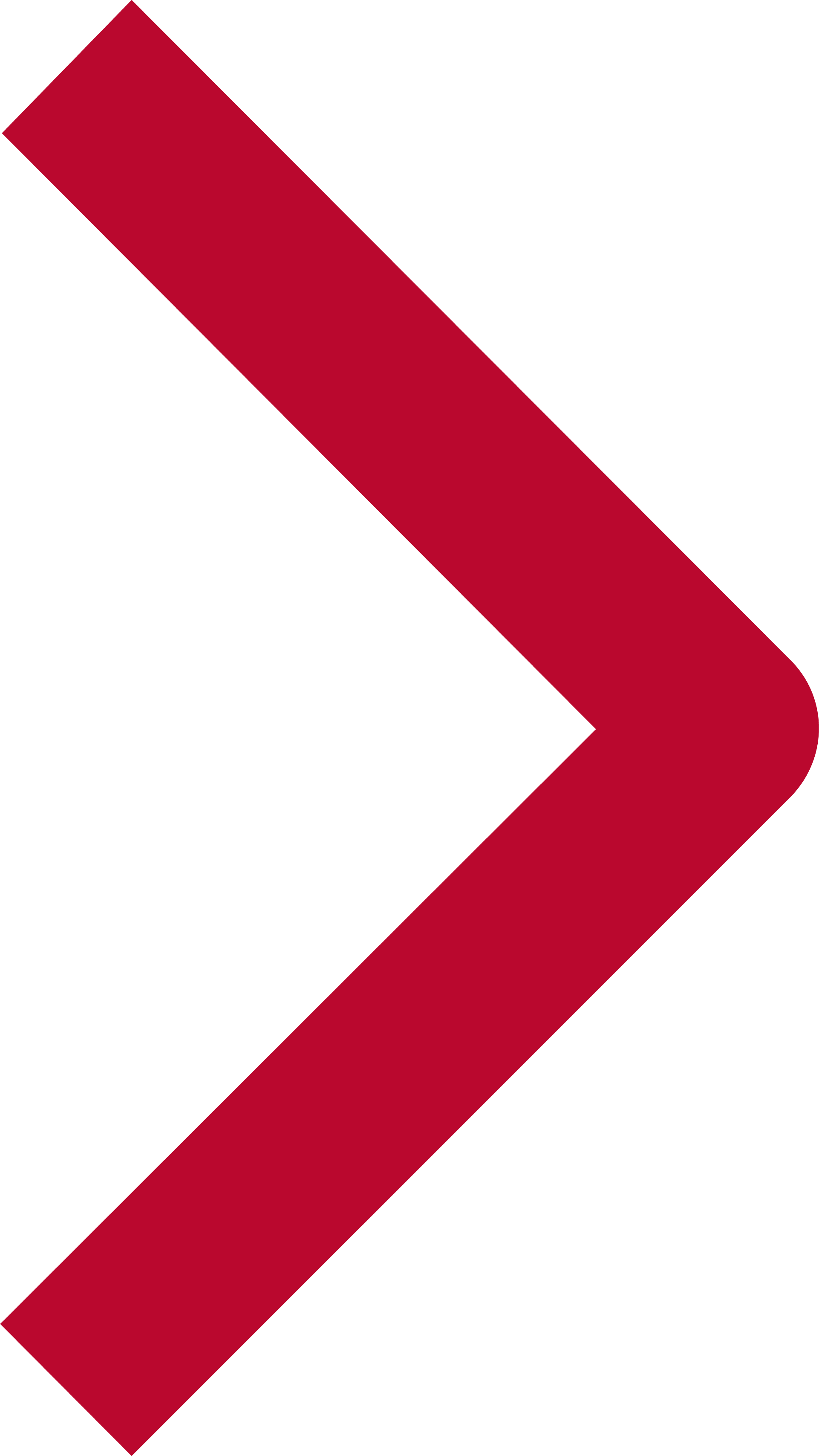 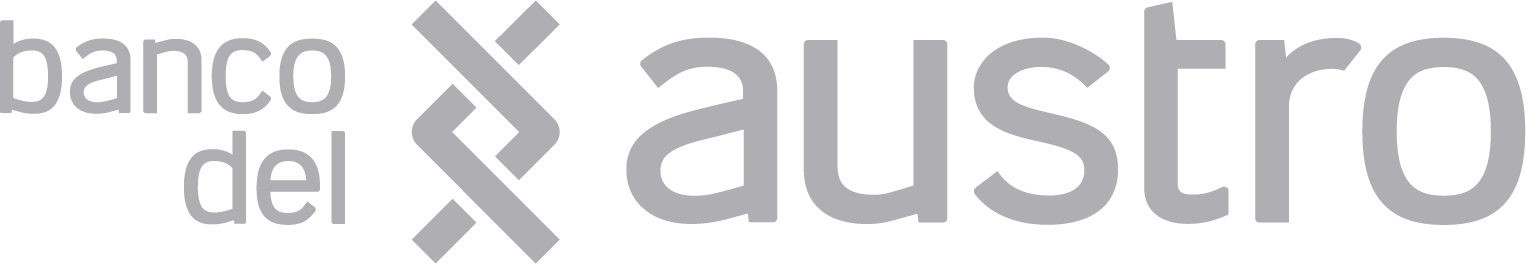 03
Planificación Financiera Presupuesto y Ahorro
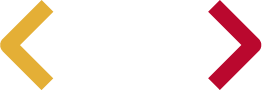 Programa de Educación Financiera
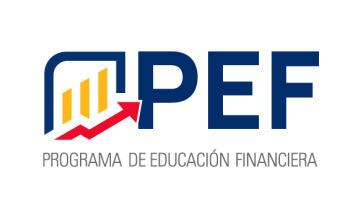 Elaboración de un presupuesto
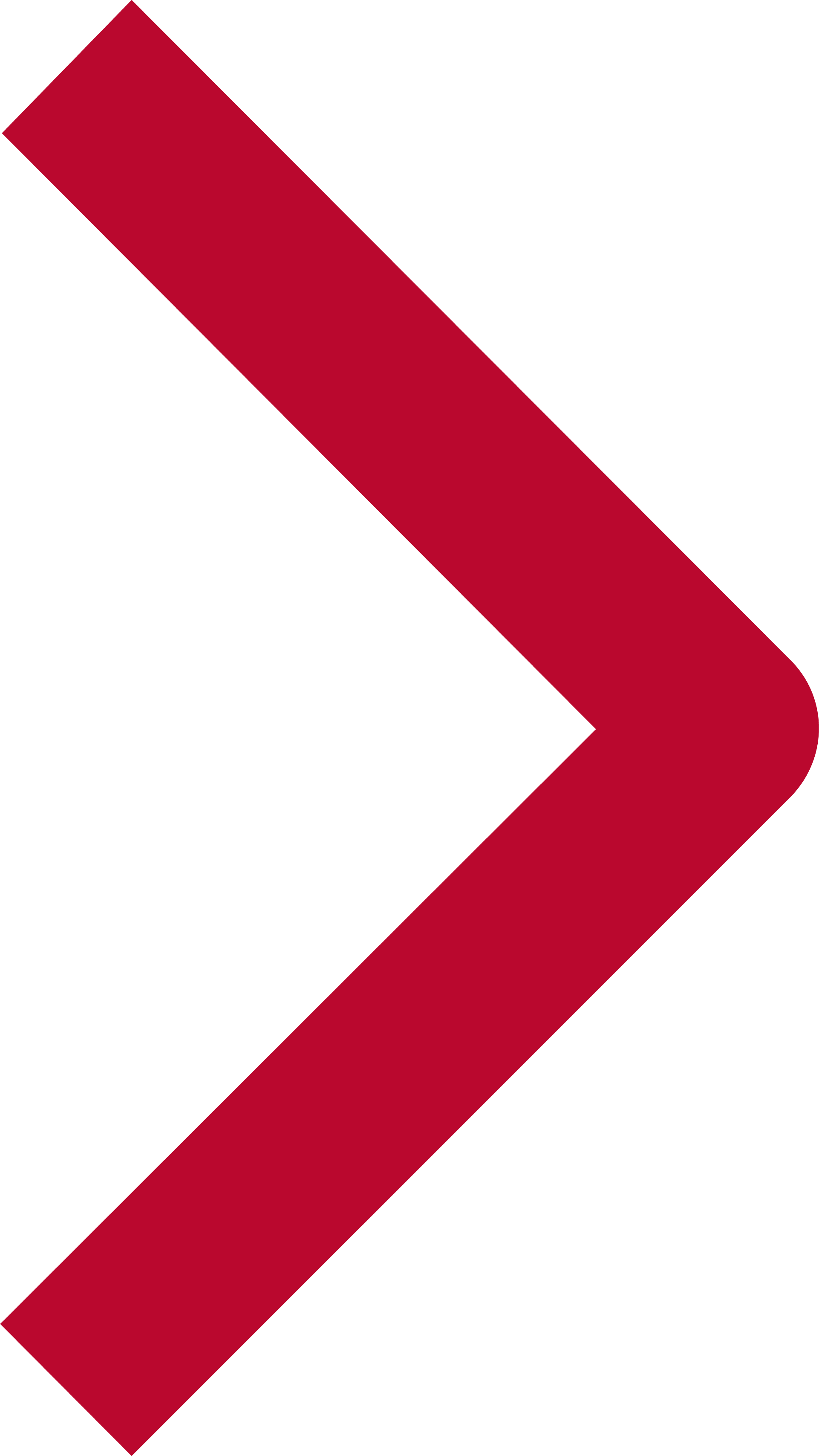 El proceso se divide en varios pasos a seguir para crear y mantener un presupuesto exitoso.
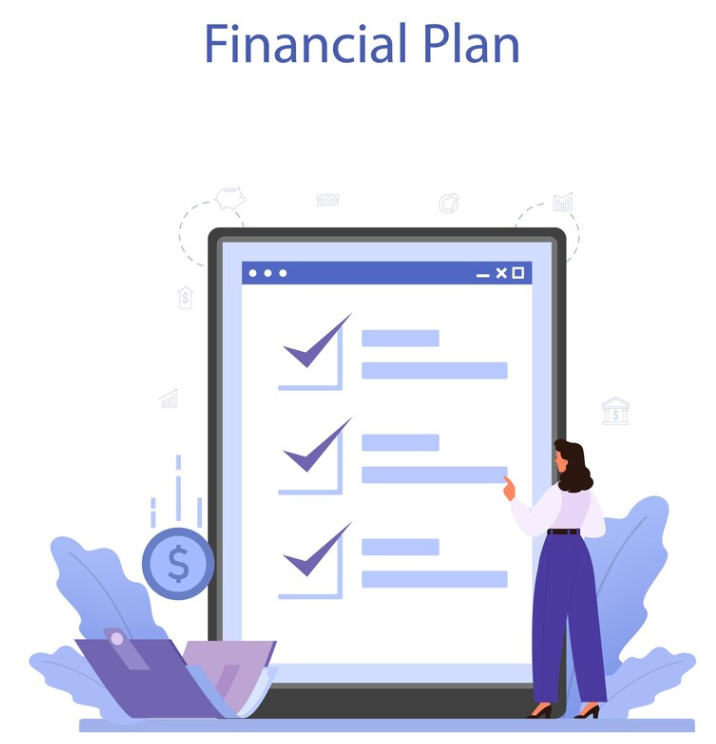 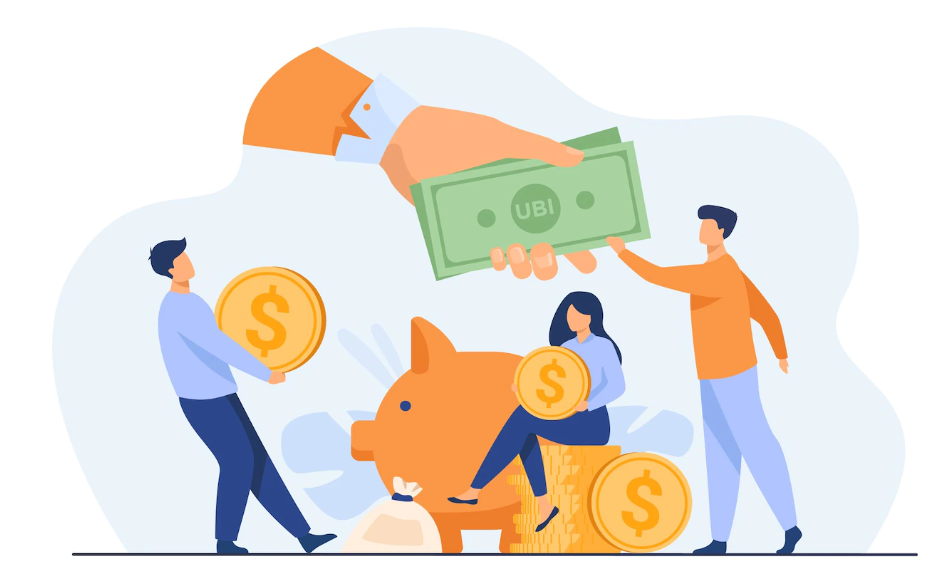 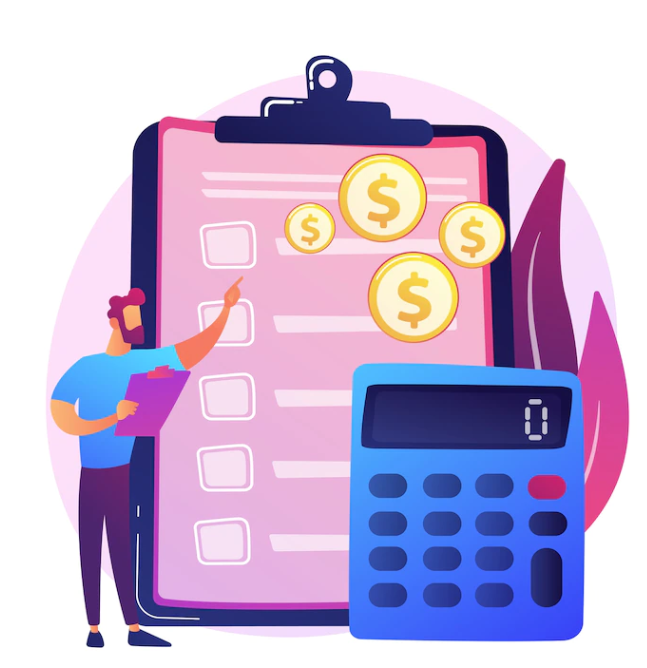 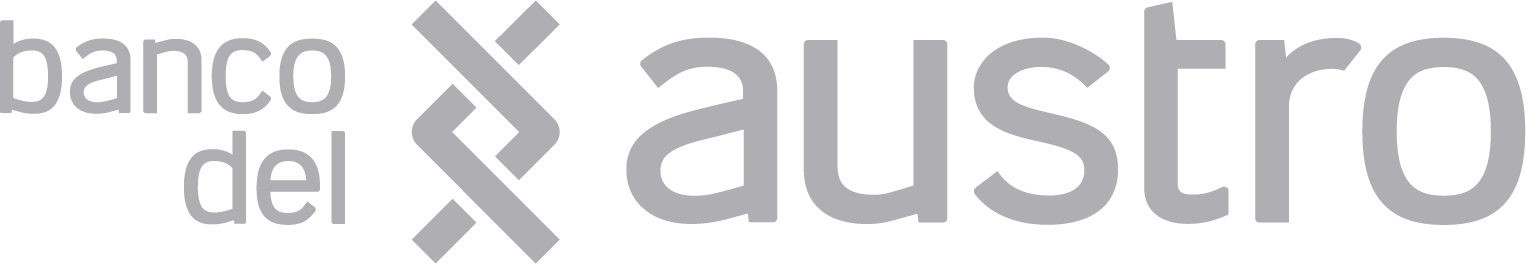 03
Planificación Financiera Presupuesto y Ahorro
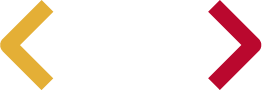 Programa de Educación Financiera
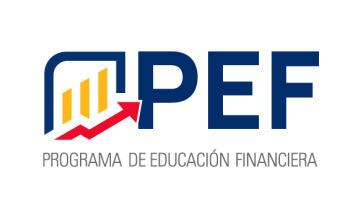 Cuenta con un plan estratégico y metas definidas
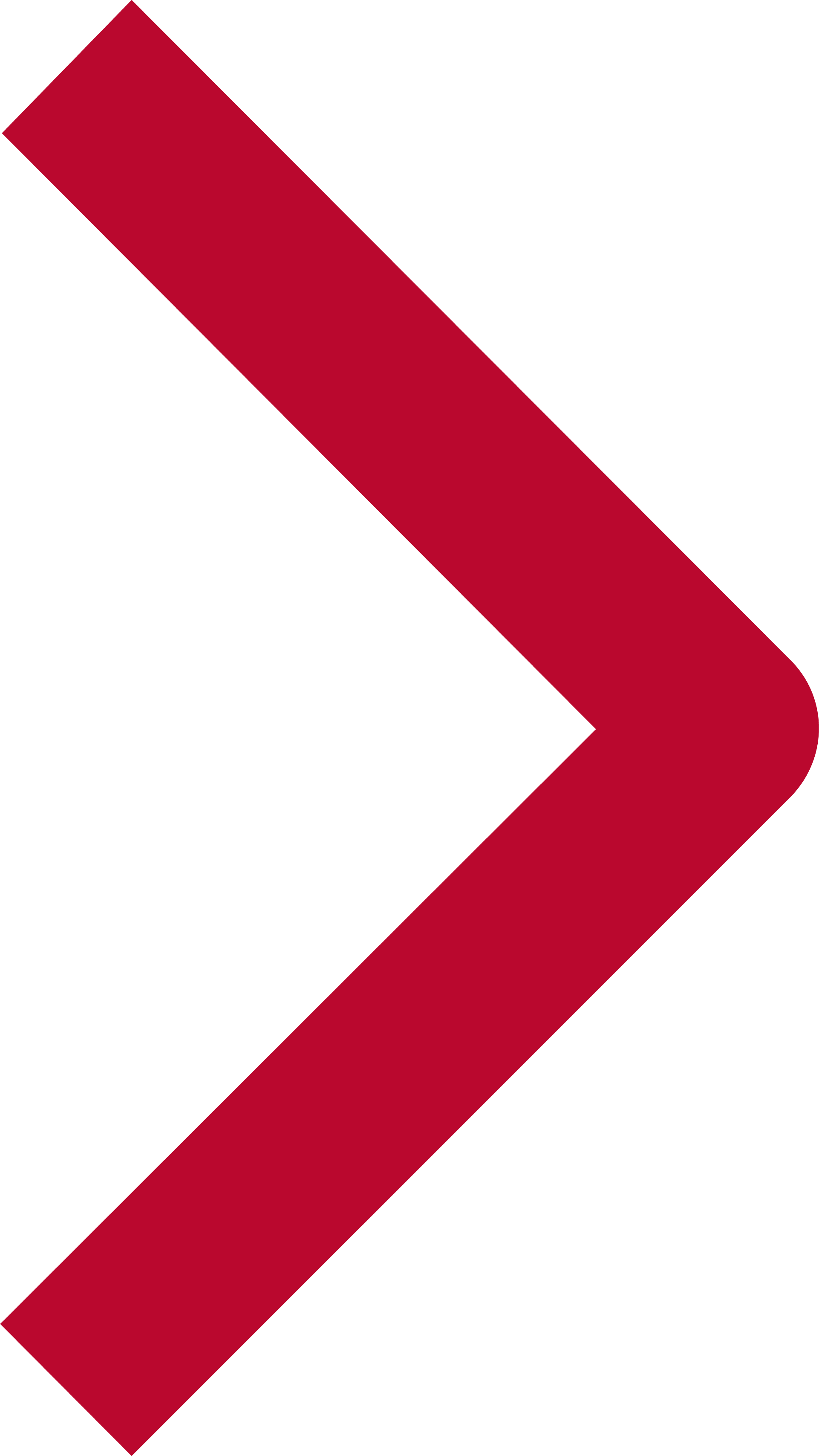 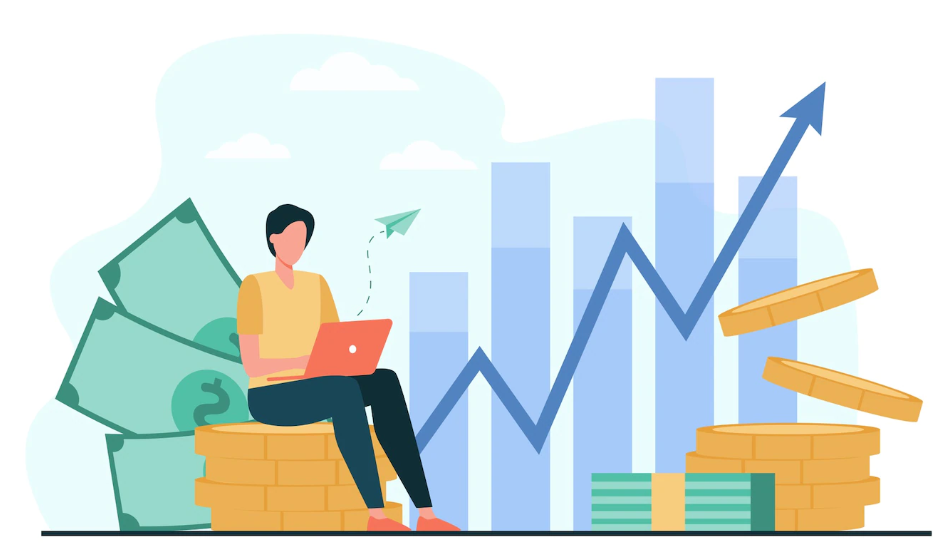 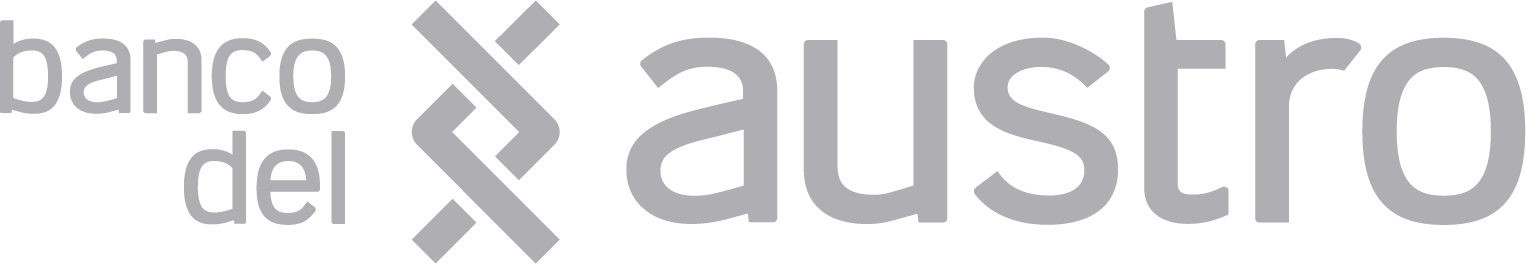 03
Planificación Financiera Presupuesto y Ahorro
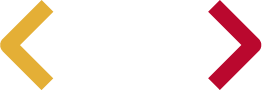 Programa de Educación Financiera
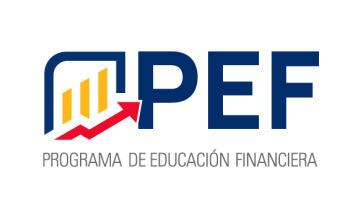 Pronostica los ingresos o ventas
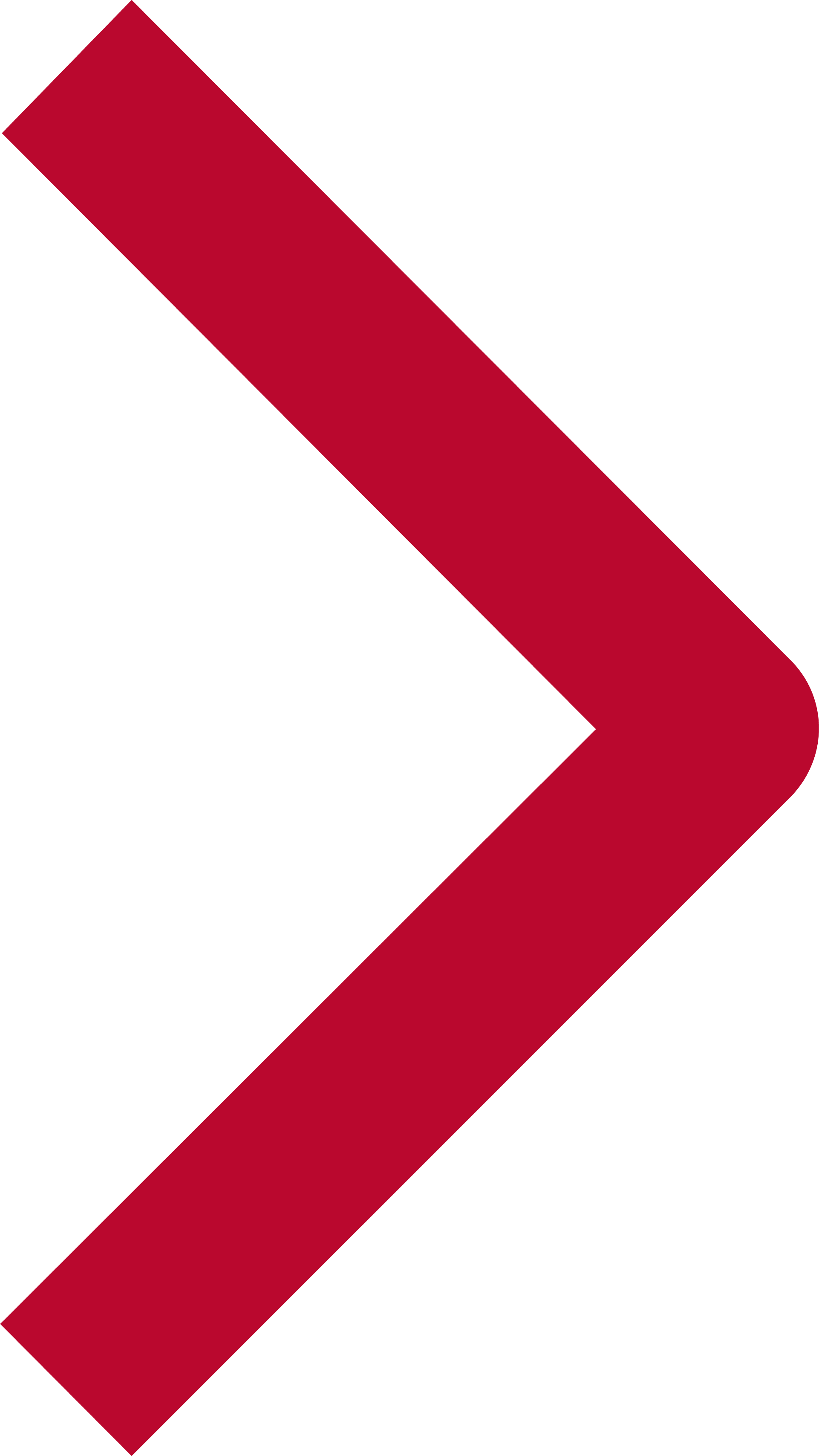 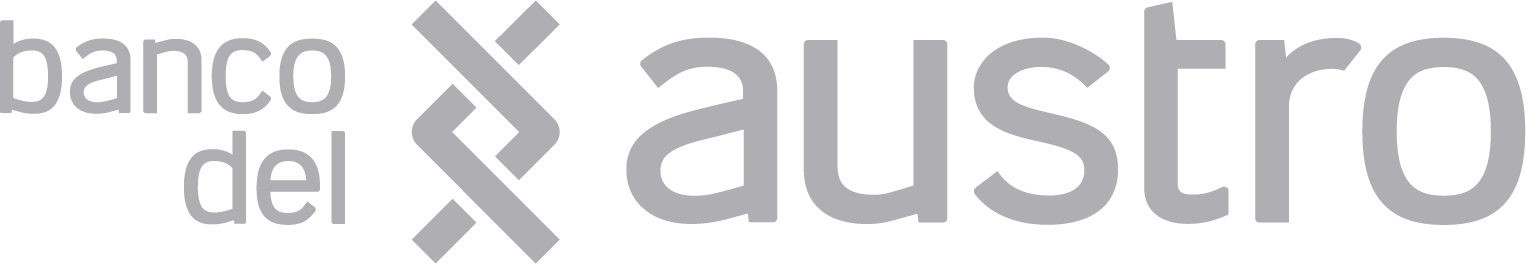 03
Planificación Financiera Presupuesto y Ahorro
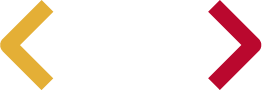 Programa de Educación Financiera
Es importante que, en el caso de ser nosotros mismo los que administremos el negocio, se debe asignar un sueldo en base a lo que se está pagando en el mercado
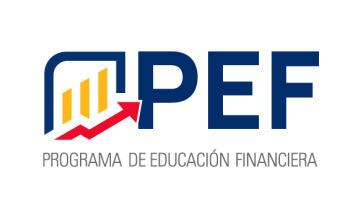 Presupuesto gastos
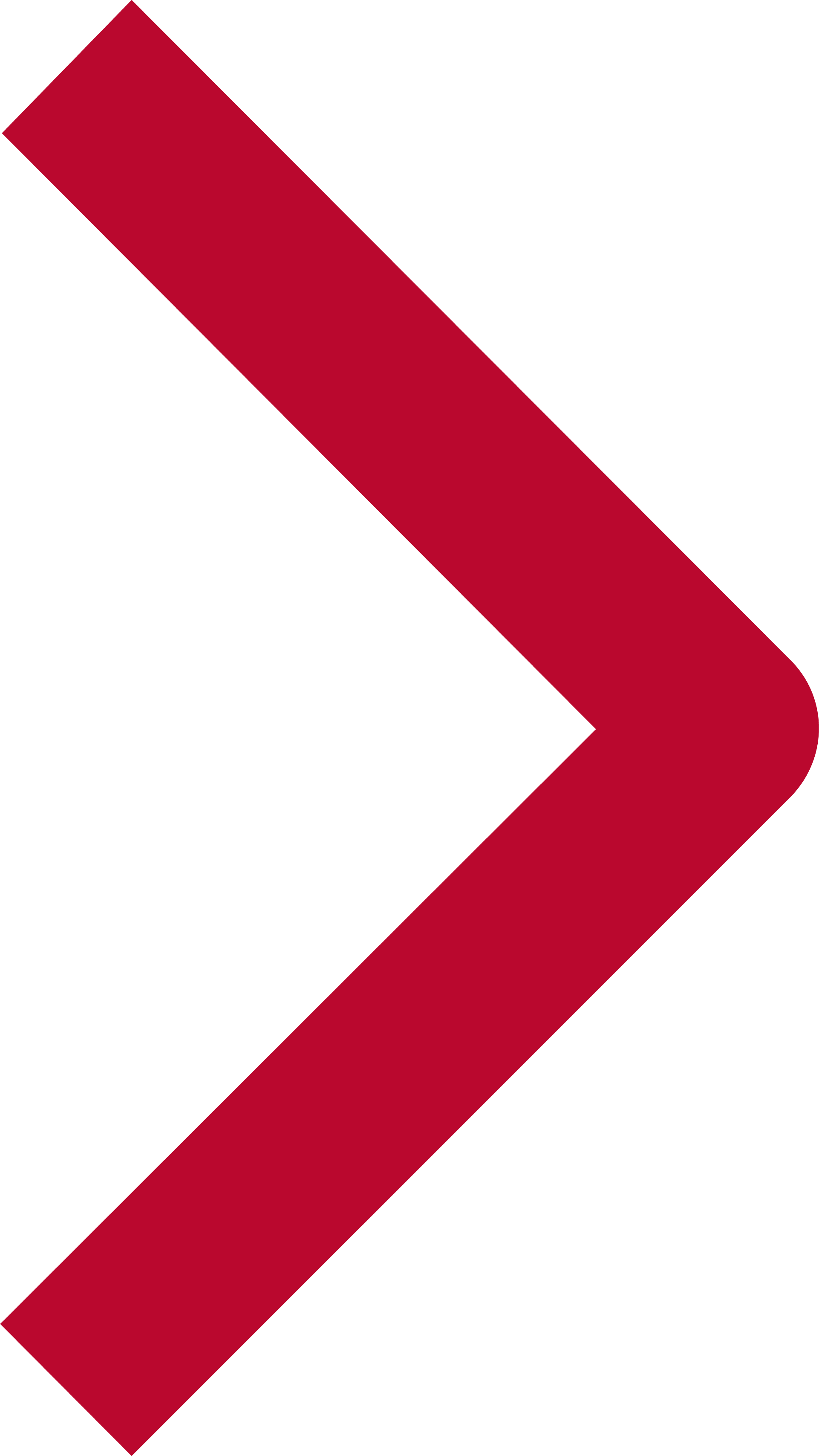 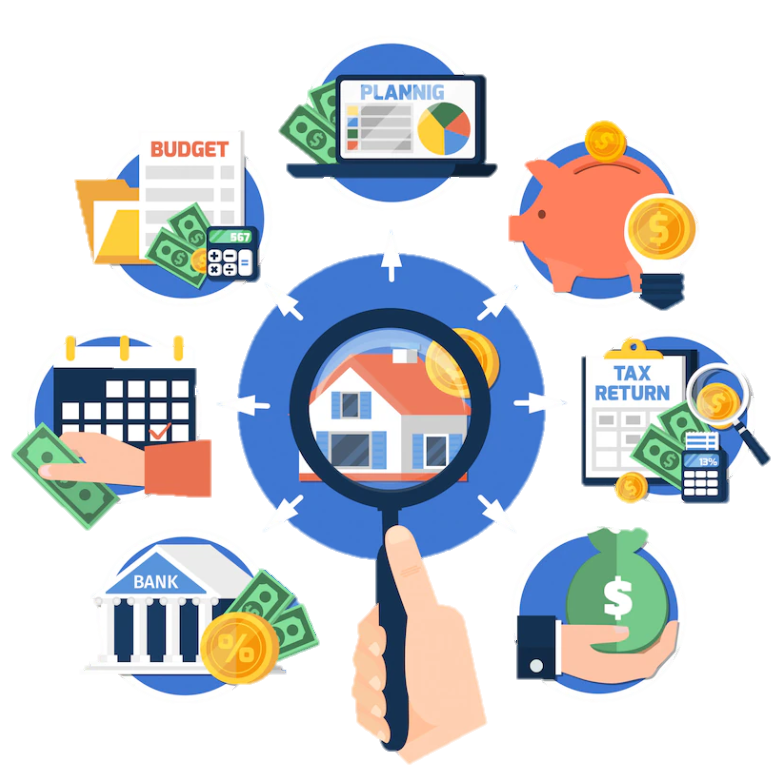 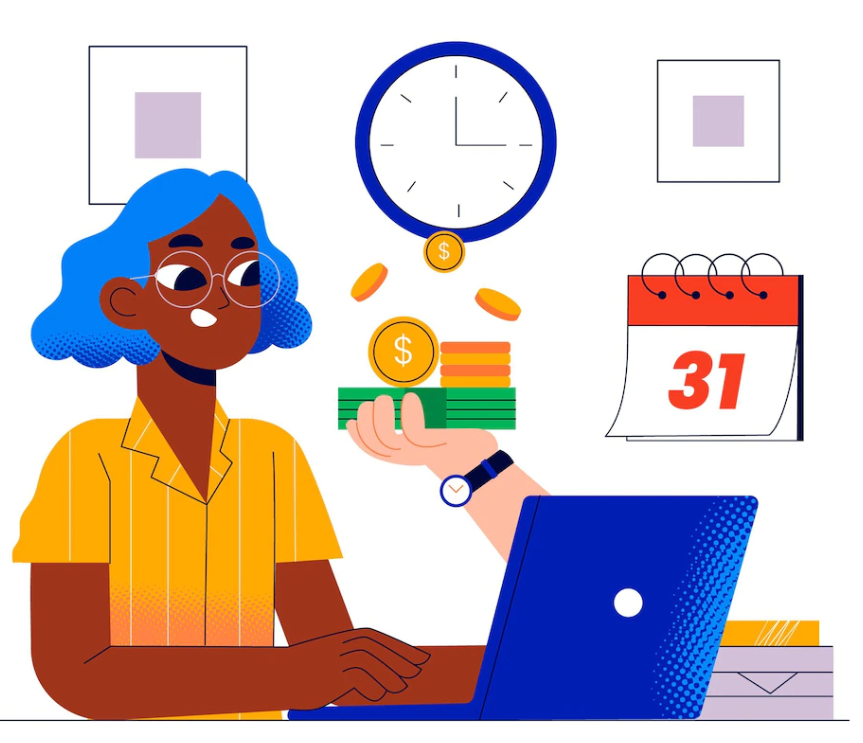 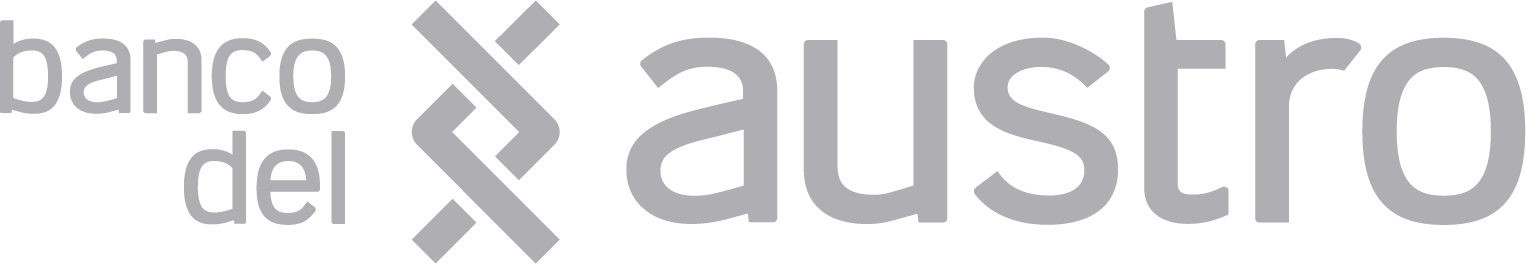 03
Planificación Financiera Presupuesto y Ahorro
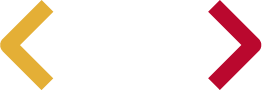 Programa de Educación Financiera
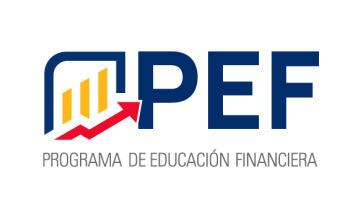 Programa revisiones periódicas
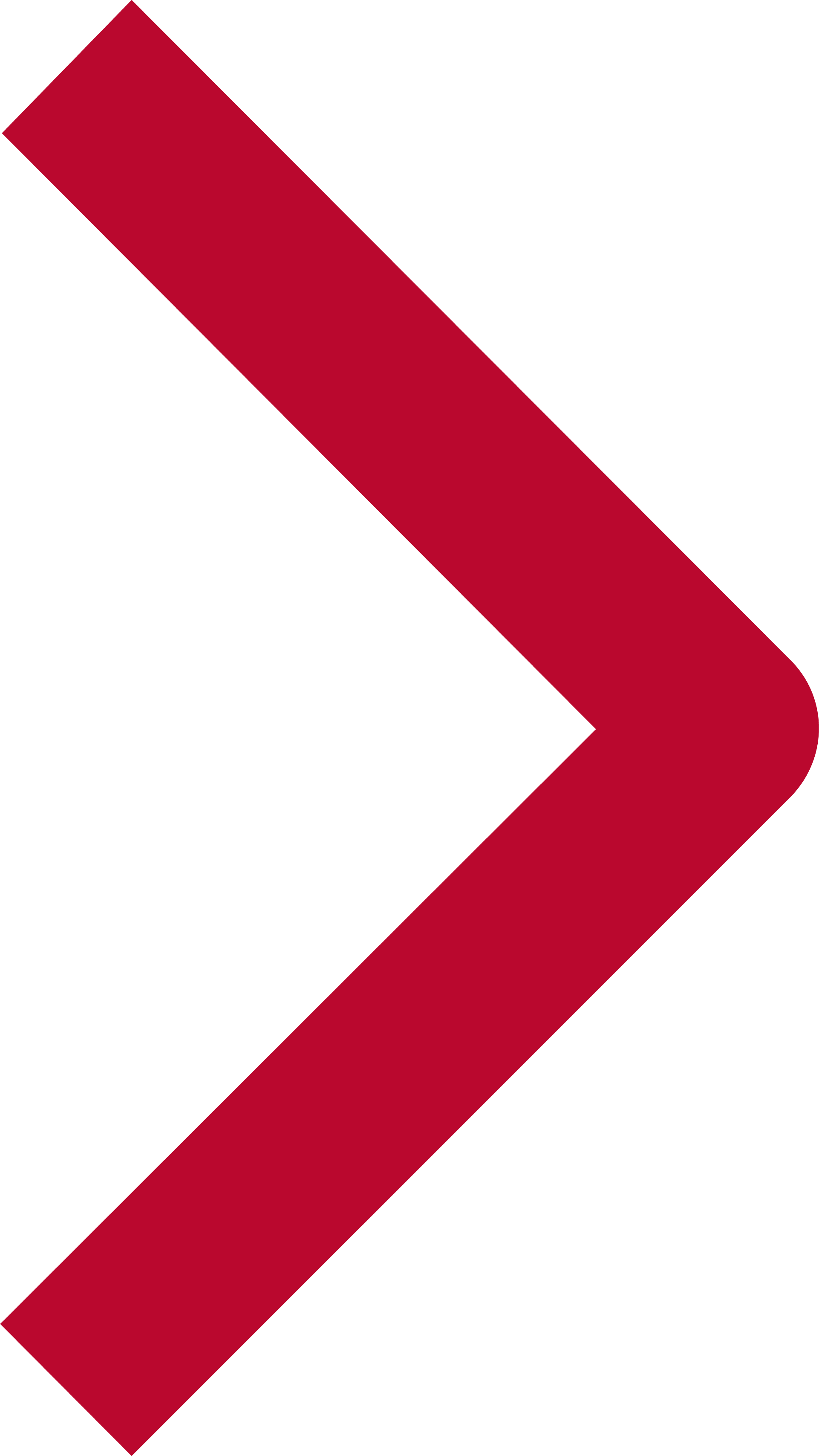 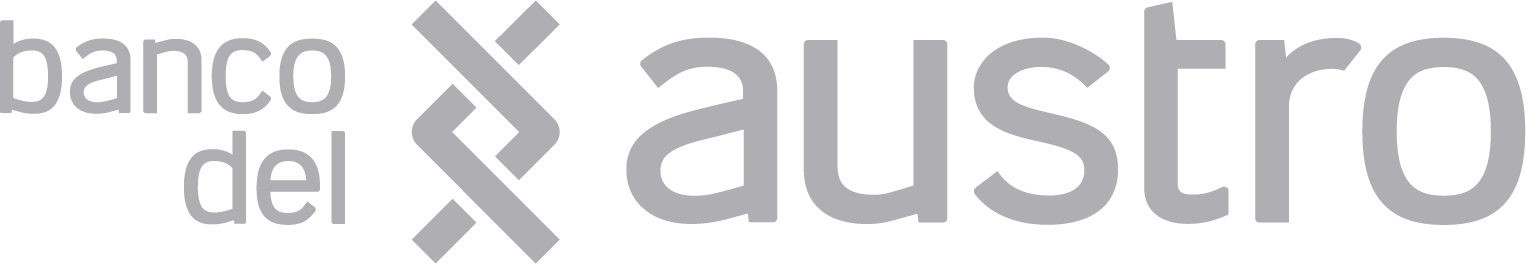 03
Planificación Financiera Presupuesto y Ahorro
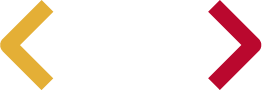 Programa de Educación Financiera
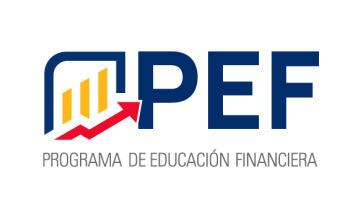 Toma acciones respecto a las variaciones de los resultados vs lo presupuestado
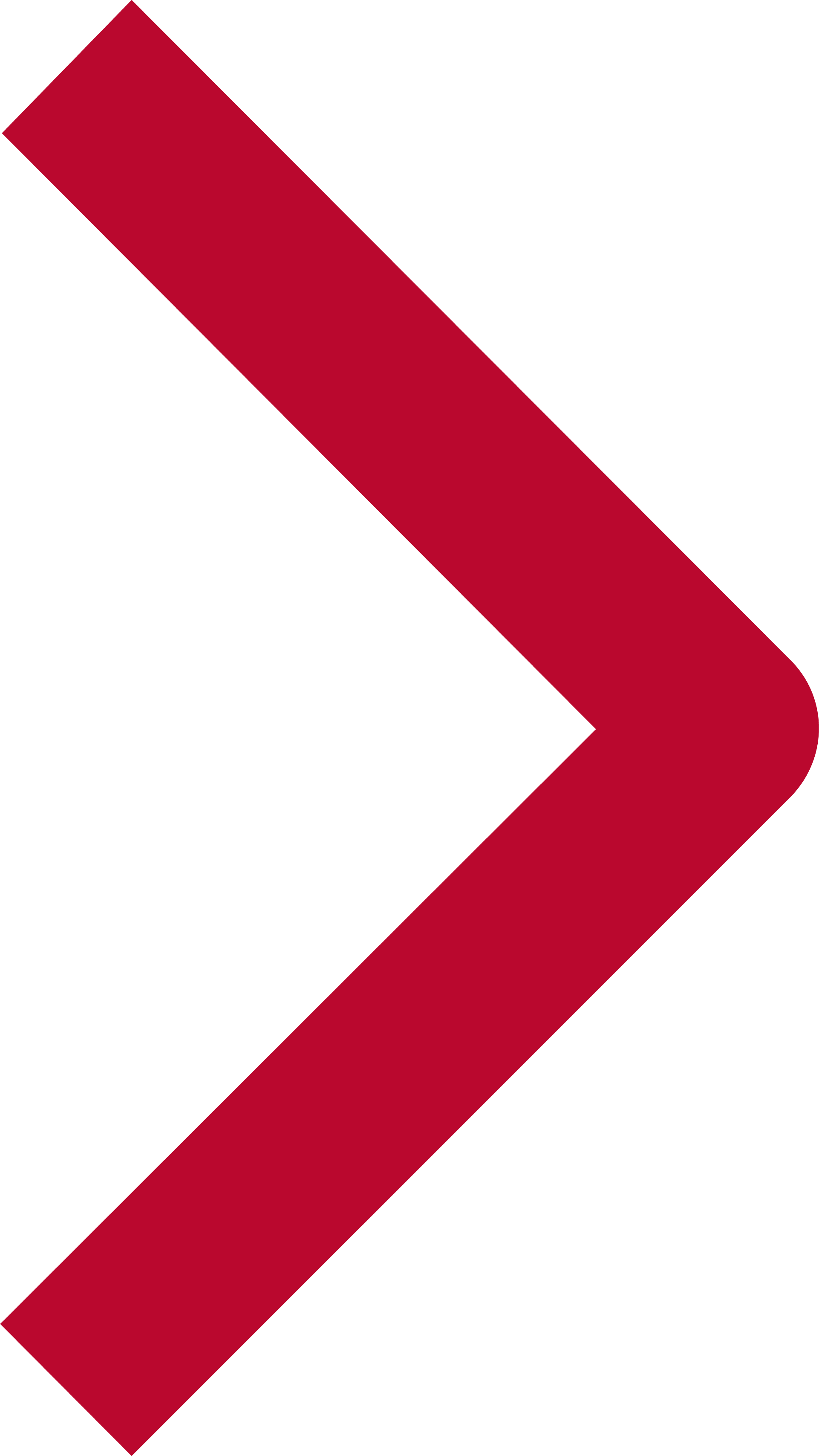 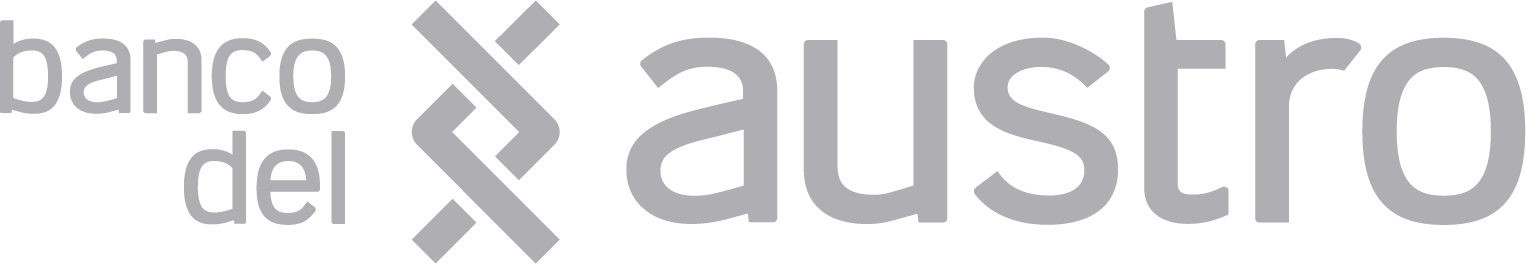 03
Planificación Financiera Presupuesto y Ahorro
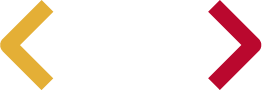 Programa de Educación Financiera
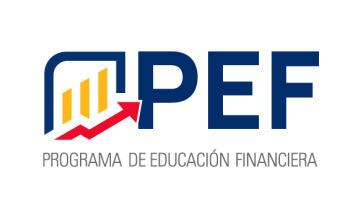 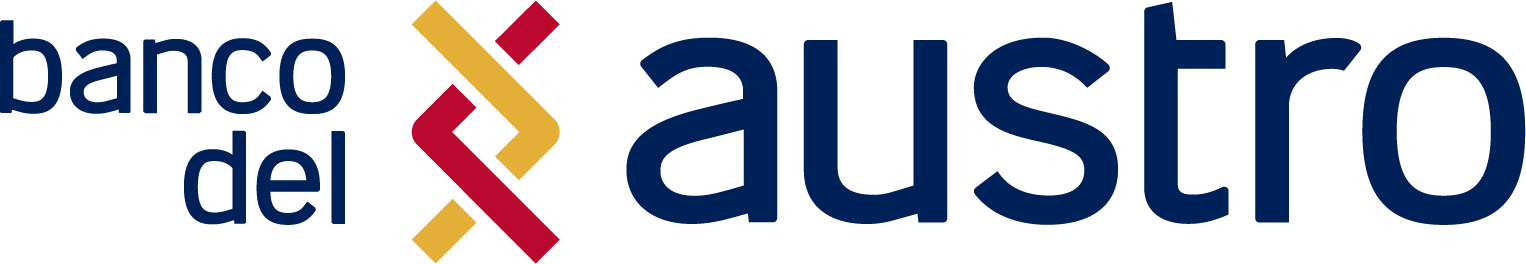